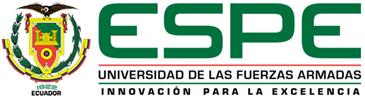 CARRERA DE INGENIERÍA EN SISTEMAS E INFORMÁTICATESIS PREVIO A LA OBTENCIÓN DE TÍTULO DE:INGENIERA EN SISTEMAS E INFORMÁTICA
TEMA: “ANÁLISIS, DISEÑO Y CONSTRUCCIÓN DE UN SISTEMA INFORMÁTICO PARA LA COOPERATIVA DE AHORRO Y CRÉDITO PRIMMA LTDA.”

AUTOR: JEHTCY AMZIRA VALLADARES CALLE

DIRECTOR: ING. VILLACÍS, CÉSAR
CODIRECTOR: ING. GRANIZO, EVELIO 
INFORMANTE: ING. GALÁRRAGA,
Sangolquí, Abril 2015
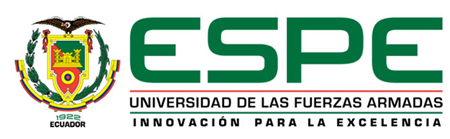 Introducción
Marco Teórico
Análisis y Diseño
Implementación
Presentación del Sistema
Conclusiones y Recomendaciones
AGENDA
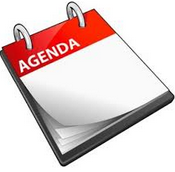 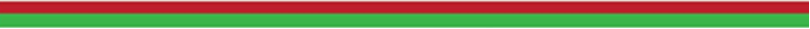 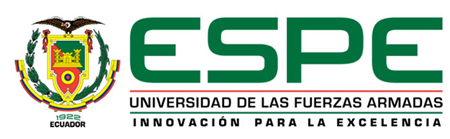 Introducción
Marco Teórico
Análisis y Diseño
Implementación
Presentación del Sistema
Conclusiones y Recomendaciones
AGENDA
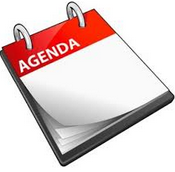 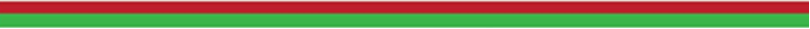 INTRODUCCIÓN
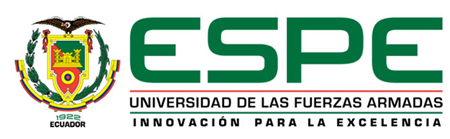 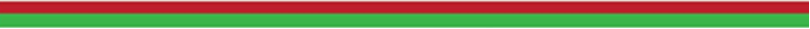 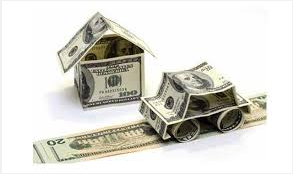 Depósitos
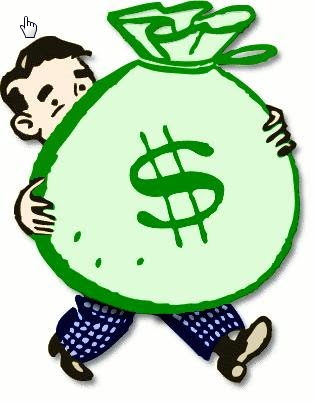 Que es una cooperativa de ahorro y crédito?
Préstamos
[Speaker Notes: Las cooperativas de ahorro y crédito, son instituciones que se forman por la asociación de un grupo de personas, con el finalidad de brindar servicios financieros, similares a los de un banco, pero con mejores condiciones como menores tasas de interés en préstamos, facilidad en la concesión de préstamos, menos cargos y servicios complementarios como seguros de vida, mortuoria, salud, entre otros.
La cooperativa PRIMMA Ltda., nace por la asociación de los dueños, empleados y clientes de una empresa que opera en la rama de seguros.  Actualmente, se encuentra operando en Quito y Guayaquil.]
OBJETIVOS
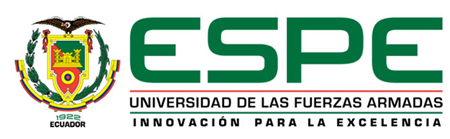 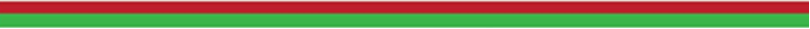 Objetivo General

Analizar, diseñar e implementar un sistema informático para la Cooperativa de Ahorro y Crédito Primma Ltda., que cubra los requerimientos básicos de un sistema informático y que a su vez sirva como una plataforma para que en el futuro satisfagan todos sus requerimientos financieros.
OBJETIVOS
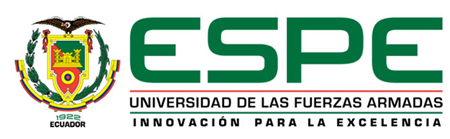 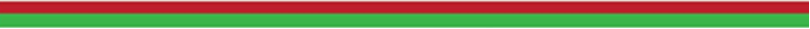 Objetivos Específicos

Establecer los requerimientos básicos iniciales desde el punto de vista informático, considerando las necesidades operativas de una cooperativa de ahorro y crédito en la creación de una plataforma adecuada, utilizando la ingeniería de software.

Crear un sistema parametrizable que permita el crecimiento de la cooperativa, a través de la creación de productos financieros, a la medida de la institución, sin necesidad de modificar al sistema informático.
 
Crear una base de datos de socios lo suficientemente completa, con la finalidad de que en el futuro se tengan las herramientas necesarias para calificar al socio, generar reportes con la información requerida por la Superintendencia de Economía Popular o a cualquier otra entidad de control dispuesta por la legislación ecuatoriana, sin afectar a la estructura del sistema.
 
Aplicar la metodología OMT para el análisis, diseño e implementación del sistema a desarrollar.
ALCANCE
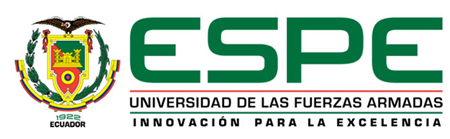 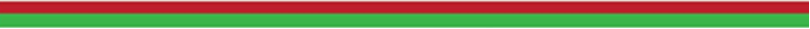 Comprende los siguientes módulos:
Cajas
Generales y Parámetros del Sistema
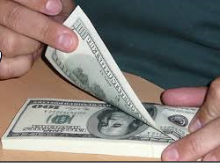 Socios
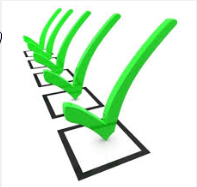 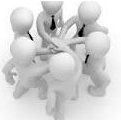 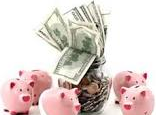 Captaciones a la Vista
[Speaker Notes: El módulo de Generales, contempla la gestión de usuarios del sistema y datos que se usan en todo el sistema como son los catálogos. Y el módulo de Parámetros del sistema, está conformado por transacciones que permiten definir como funciona el sistema.
El modulo de socios permite la administración de la información de los socios.
Cajas es el encargado de registrar la recepción y entrega de dinero.
Captaciones a la vista es el encargado de mantener la información de las cuentas de los socios, sus movimientos, saldos, impresión de libretas, emisión de estados e cuenta.]
ALCANCE
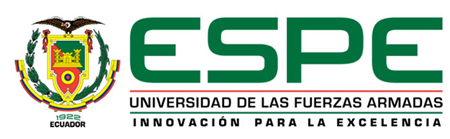 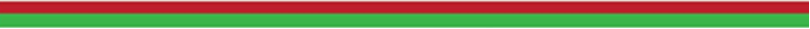 [Speaker Notes: El módulo de Generales, contempla la gestión de usuarios del sistema y datos que se usan en todo el sistema como son los catálogos. Y el módulo de Parámetros del sistema, está conformado por transacciones que permiten definir como funciona el sistema.
El modulo de socios permite la administración de la información de los socios.
Cajas es el encargado de registrar la recepción y entrega de dinero.
Captaciones a la vista es el encargado de mantener la información de las cuentas de los socios, sus movimientos, saldos, impresión de libretas, emisión de estados e cuenta.]
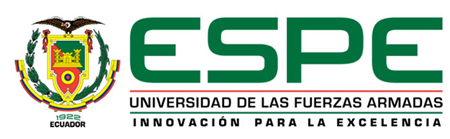 Introducción
Marco Teórico
Análisis y Diseño
Implementación
Presentación del Sistema
Conclusiones y Recomendaciones
AGENDA
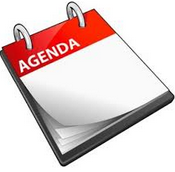 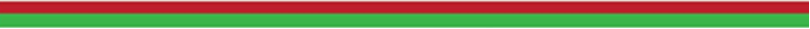 METODOLOGÍA OMT
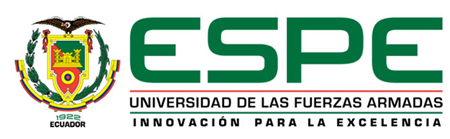 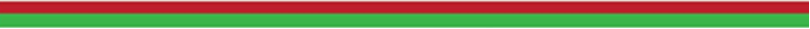 Metodología para análisis y diseño orientado a objetos.
Permite modelar empresas, preparar documentación, diseñar programas y Bases de Datos.
Ayuda a identificar y organizar conceptos del dominio de la aplicación
Metodología abierta, madura y eficiente.
Compatible con UML.
OMT Ciclo de Vida
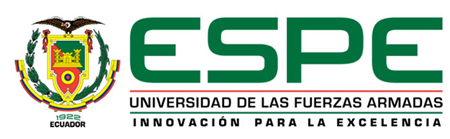 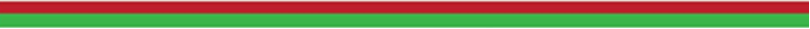 La metodología OMT es incremental e iterativa.
ANÁLISIS DE OBJETOS
Conceptualización  del Problema
DISEÑO
Modelo de Objetos
IMPLEMENTACIÓN
Diseño del Sistema
Modelo Dinámico
Codificación
Modelo de Funcional
Diseño de Objetos
Pruebas
ORACLE Base Datos
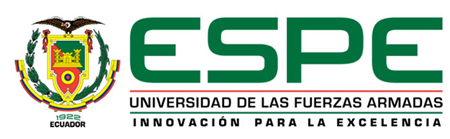 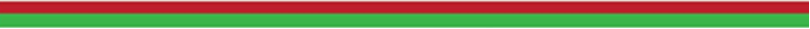 Oracle 9i es un Manejador de base de datos relacional (RDBMS) más usado a nivel mundial.

Permite gestionar grandes volúmenes de información.

Reduce los riesgos asociados a la pérdida de información. Total recuperación de la información.

Brinda protección y auditoría seguras de datos.

Puede ejecutarse en todas las plataformas, desde una Pc hasta un supercomputador.

Cuenta con un lenguaje de diseño de bases de datos muy completo a través de PL/SQL, Triggers y Procedimientos Almacenados; con integridad referencial potente.

Permite el uso de particiones para la mejora de la eficiencia y replicación.

El software del servidor puede ejecutarse en multitud de sistemas operativos.
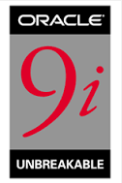 ORACLE Developer 6i
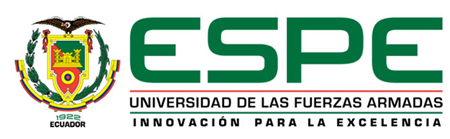 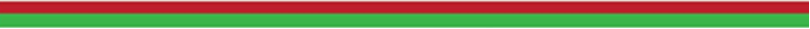 Developer 6i es una herramienta de desarrollo de aplicaciones, que se utiliza con Oracle.
Permitir el desempeño en la manipulación de la base de datos para la realización de aplicaciones competitivas.
Para desarrollar en Forms se utiliza PL/SQL, un lenguaje de 5ª generación, bastante potente para tratar y gestionar la base de datos.
Para el acceso a la base de datos se utiliza SQL.
Ayuda en la generación de código automáticamente
Posee  poderosos diseñadores y wizards que facilitan la creación de las interfaces.
 Contexto-sensible la ayuda en línea
 Fácil uso de procedimientos para guardarlos en el editor.
6i
ORACLE Developer 6i
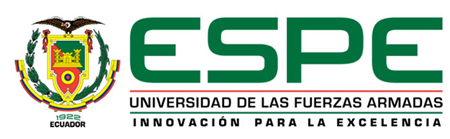 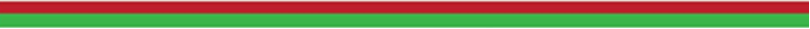 Oracle Developer está compuesta por:
FORMS
Diseño de las formas
Codificación
REPORTS
Generación de reportes
Schema Builder
Graphics Builder
Procedure Builder
Project Builder
Query Builder
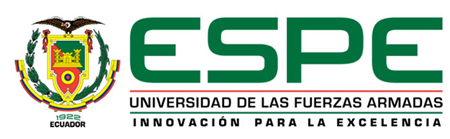 Introducción
Marco Teórico
Análisis y Diseño
Implementación
Presentación del Sistema
Conclusiones y Recomendaciones
AGENDA
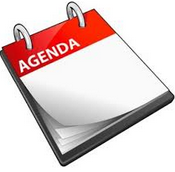 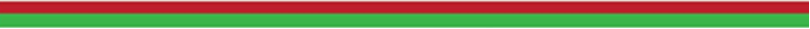 Especificaciones 
Funcionales
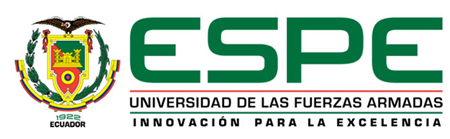 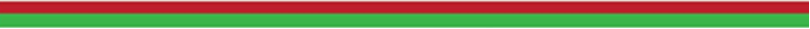 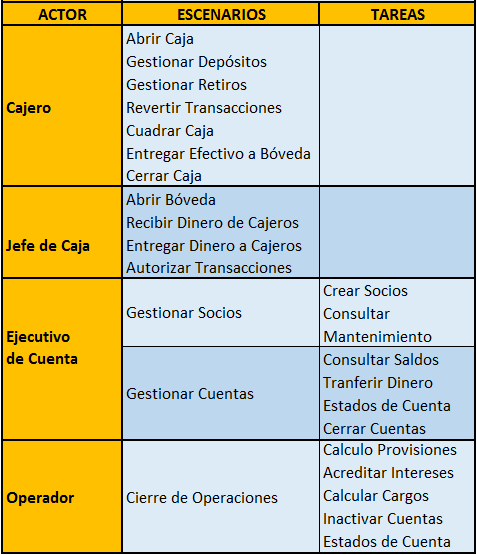 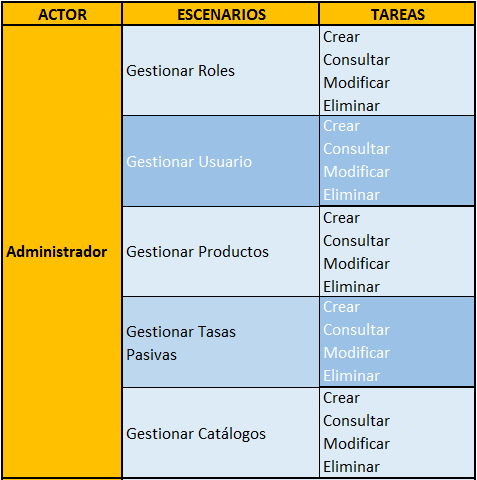 Especificaciones 
No Funcionales
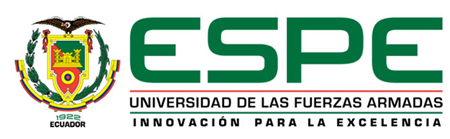 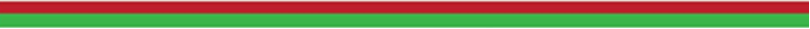 Las especificaciones no funcionales, son las siguientes:

Se debe garantizar la integridad de la información, de modo que esta solo pueda ser modificada por quien está autorizado para el efecto y de manera controlada.
Confidencialidad para que la información esté al alcance solo de aquellas personas autorizadas para su uso.
Disponibilidad en el momento que sea requerida.
Auditable, de modo que los cambios y registros de datos, por parte de cualquier usuario, puedan ser atribuibles a una persona.
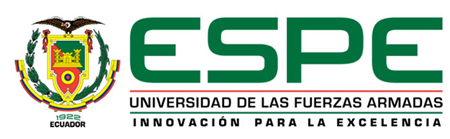 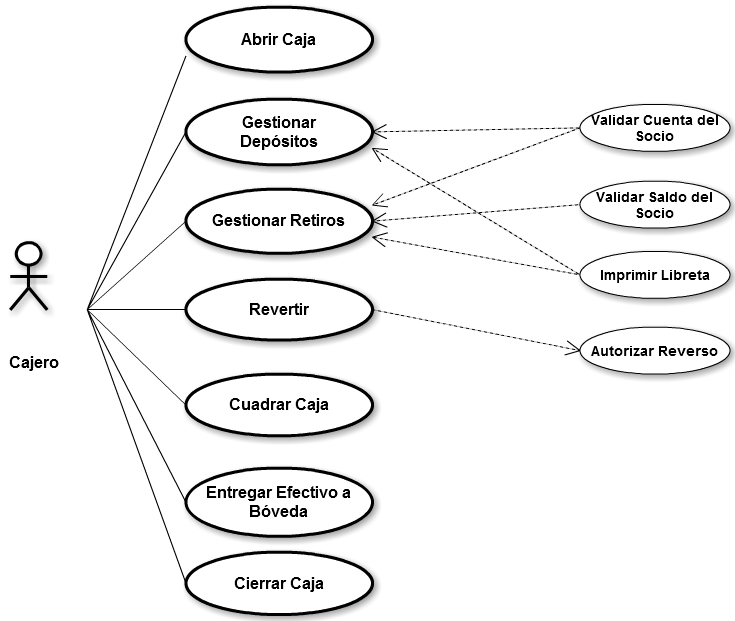 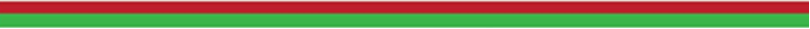 Casos de Uso
Caso de Uso del Rol Cajero:
Diagrama de Clases
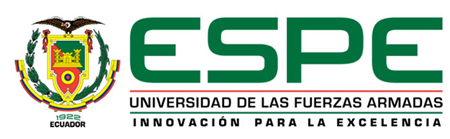 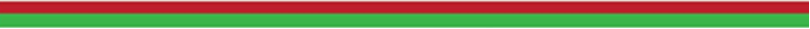 Diagrama Lógico
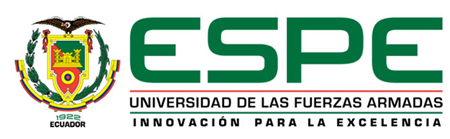 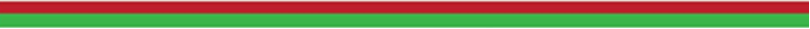 Diagrama Físico
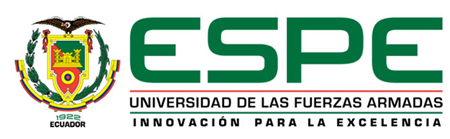 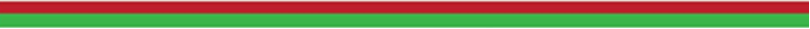 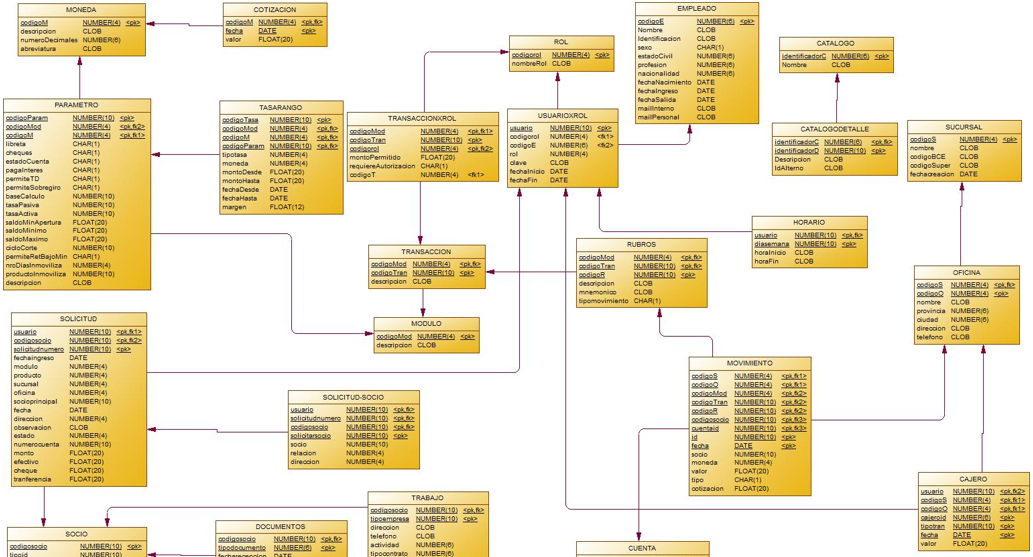 Diagrama Secuencia
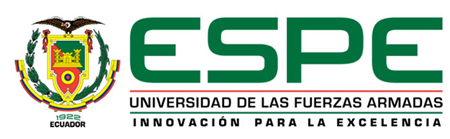 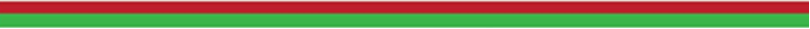 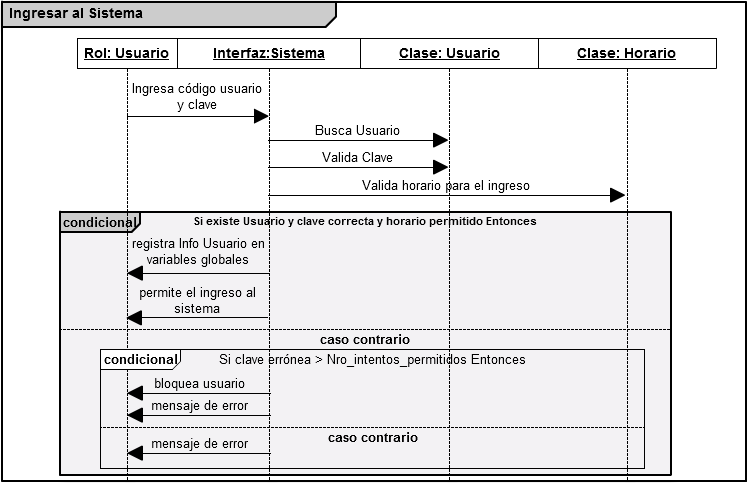 Permite determinar y modelar la interacción entre los objetos que se utilizan a través del tiempo.
Diagrama Estados
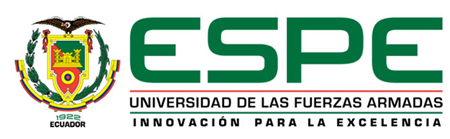 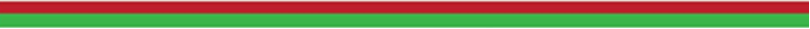 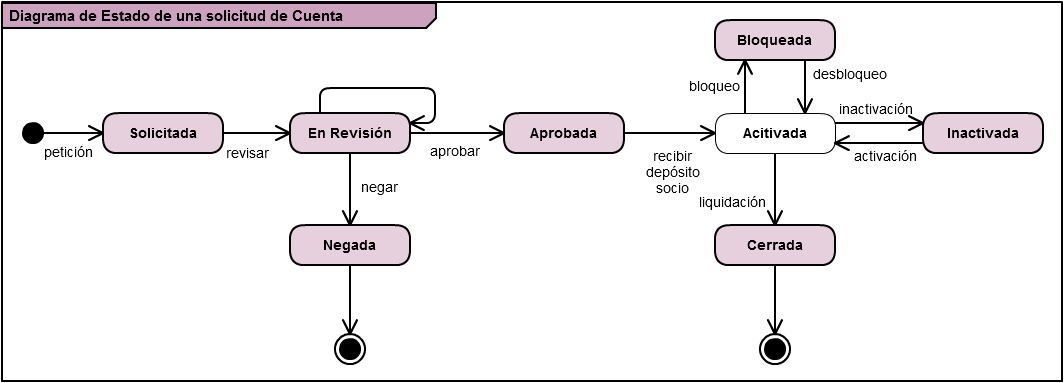 Permite mostrar el conjunto de estados, por los cuales pasa un objeto durante su vida en una aplicación, en respuesta a eventos y al tiempo.
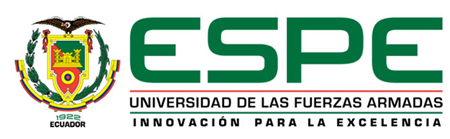 Introducción
Marco Teórico
Análisis y Diseño
Implementación
Conclusiones y Recomendaciones
AGENDA
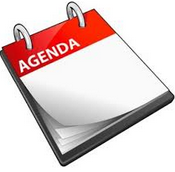 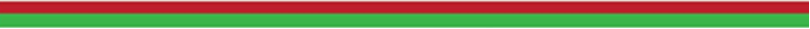 Arquitectura del Sistema
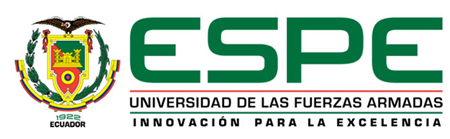 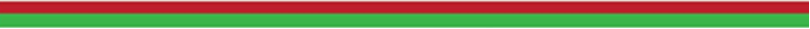 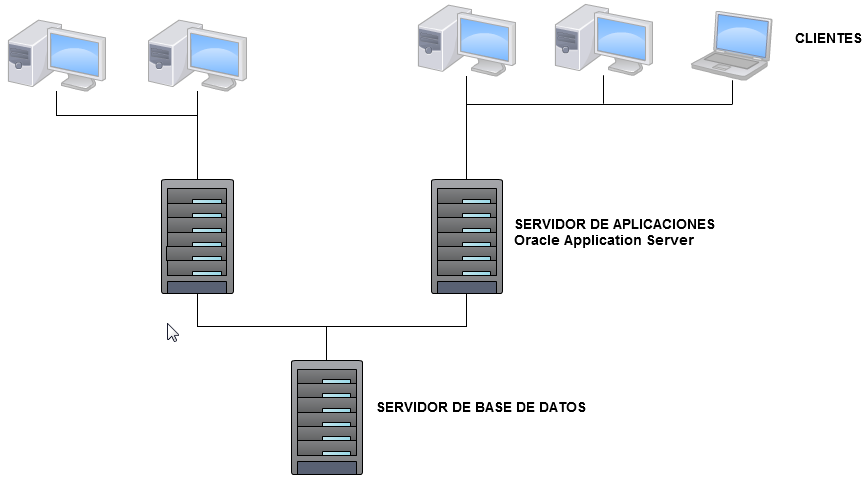 Diagrama de Despliegue
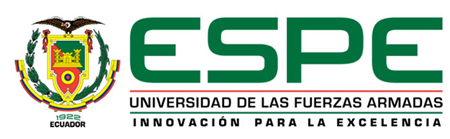 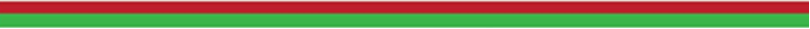 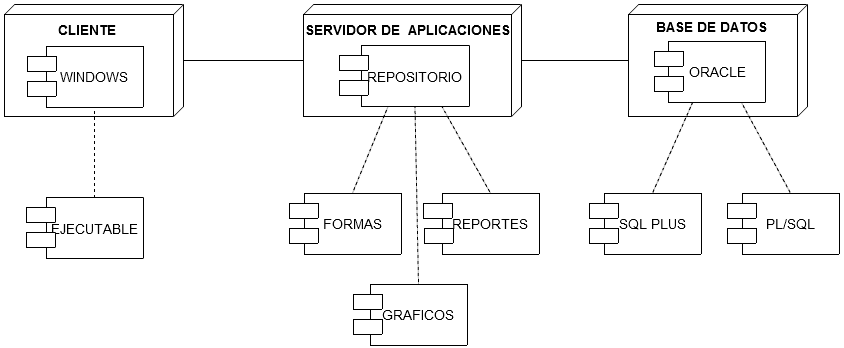 Ayuda a modelar el hardware utilizado, dando una visión general de la instalación.
Diagrama de Implementación
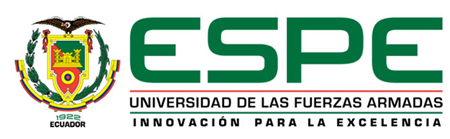 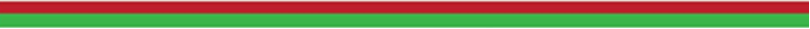 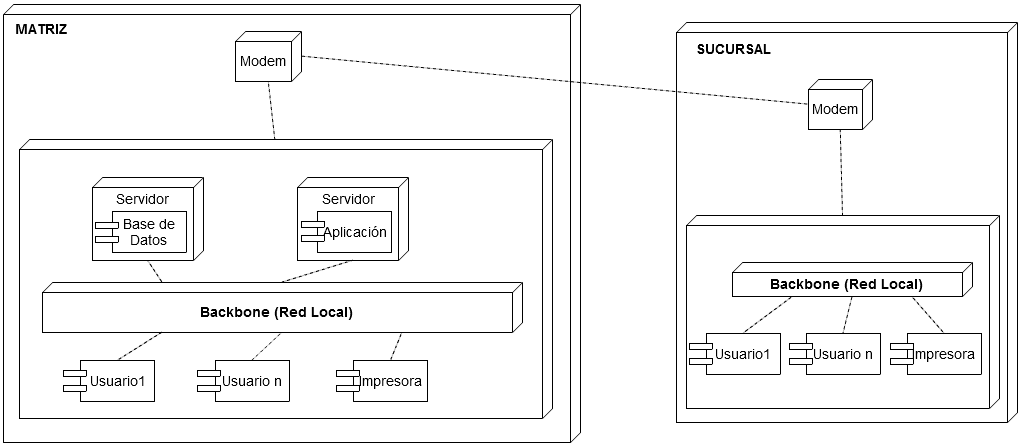 Es la ilustración de la arquitectura física del hardware y del software.
Diagrama de Navegación
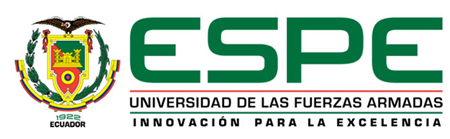 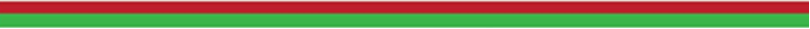 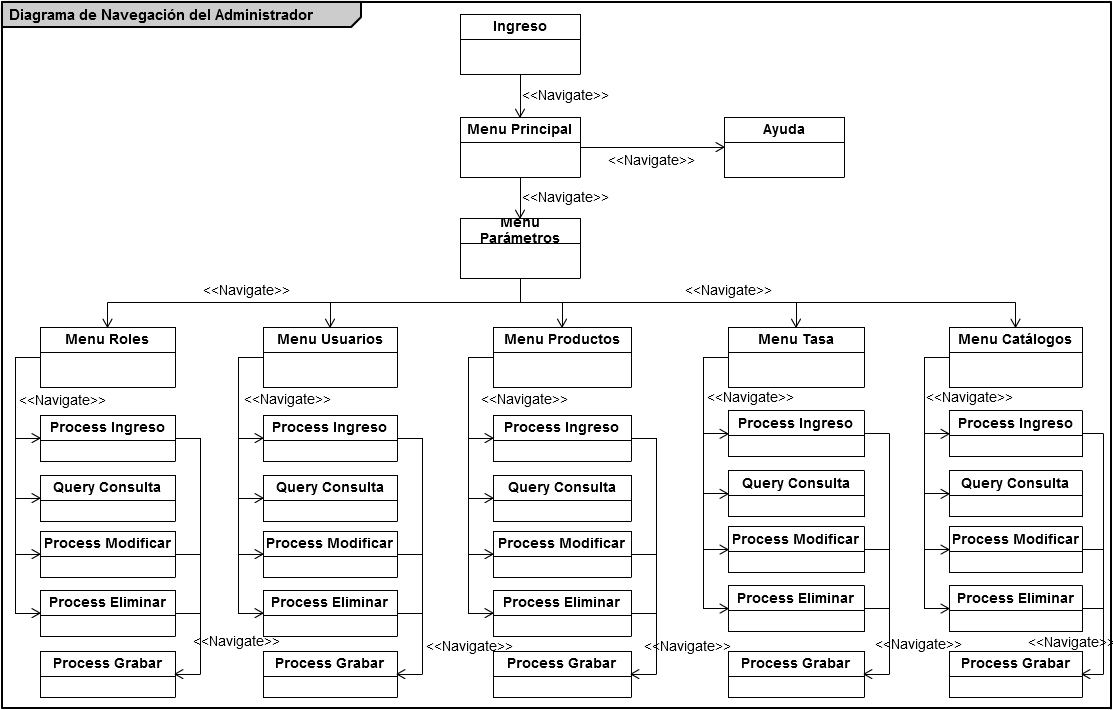 Diseño de la Interfaz
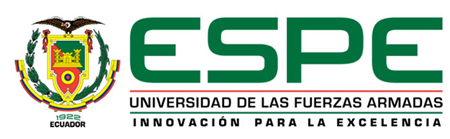 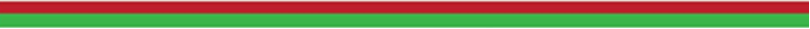 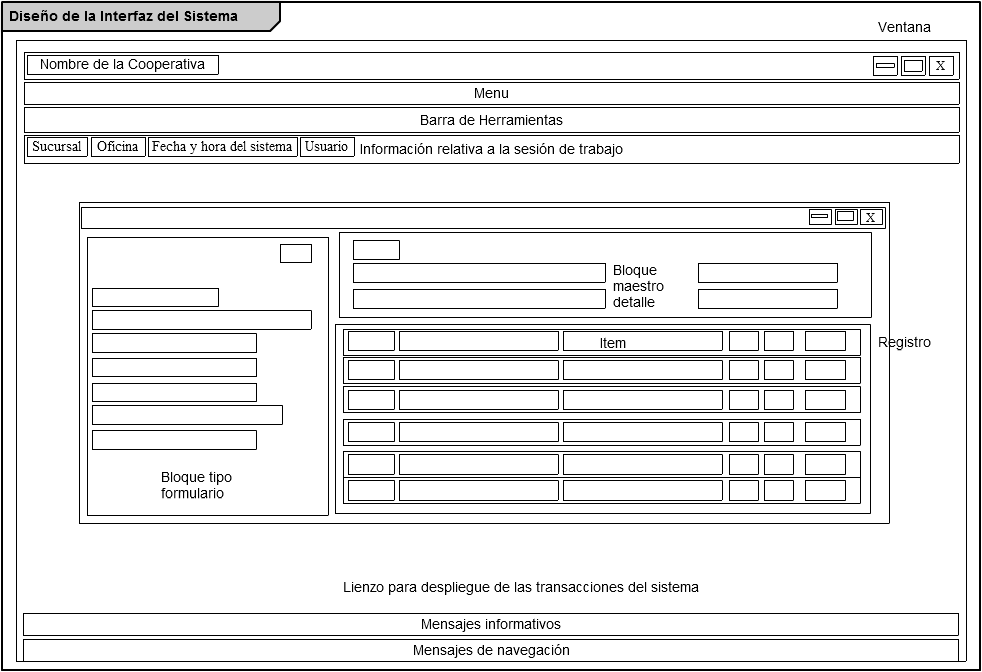 Diseño de la Interfaz
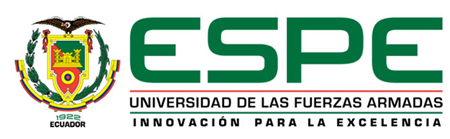 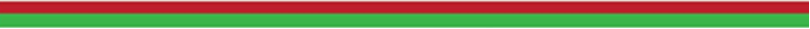 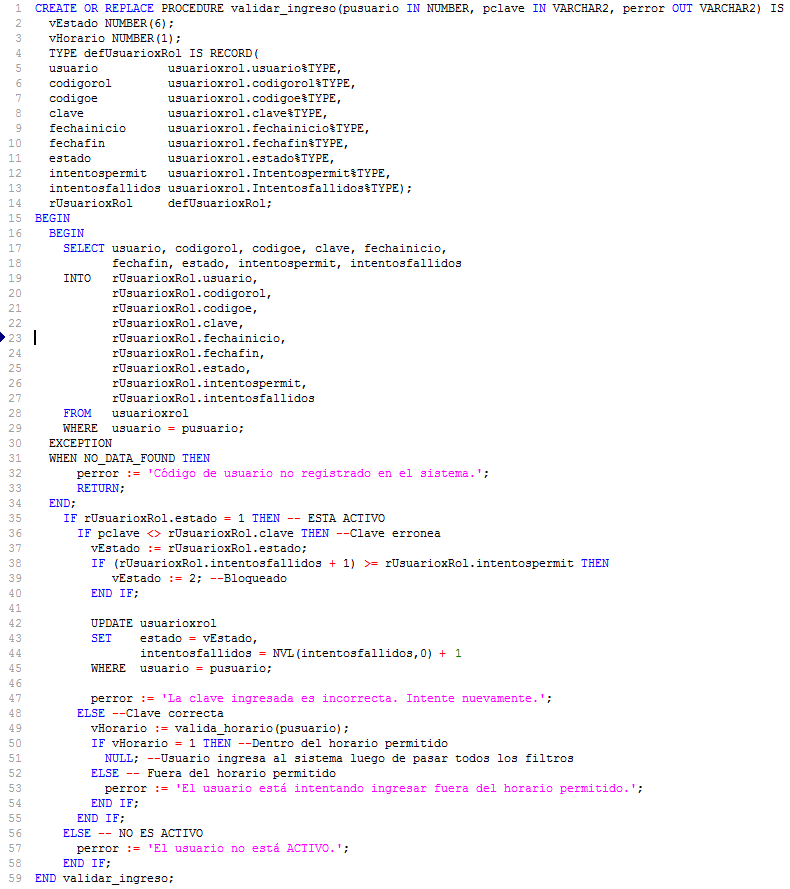 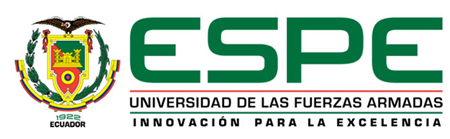 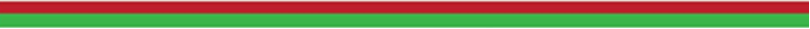 Pruebas del Sistema
PRUEBA DE CAJA BLANCA
      Código para la prueba
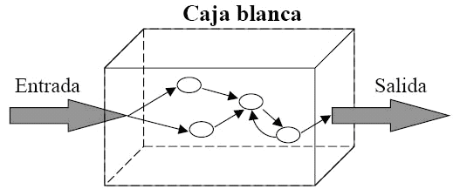 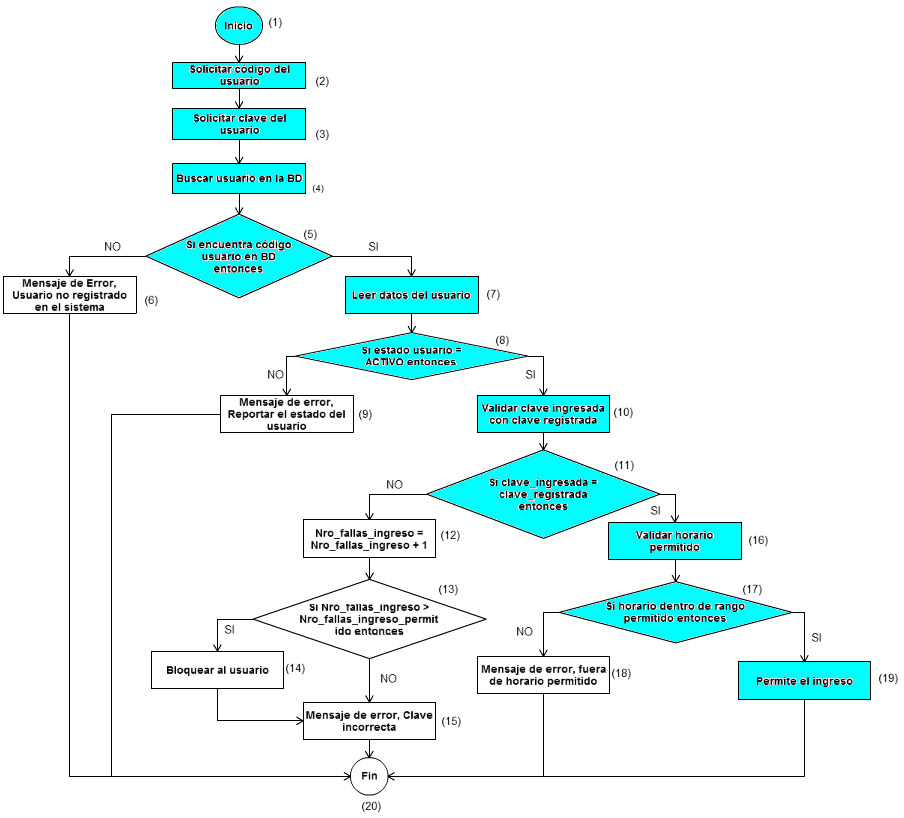 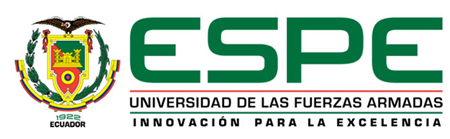 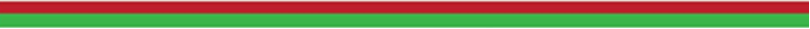 Pruebas del Sistema
PRUEBA DE CAJA BLANCA
     Diagrama de Flujo de la Estructura de
     Control de Programación

Caminos encontrados:
Camino 1: 1-2-3-4-5-6-20
Camino 2: 1-2-3-4-5-7-8-9-20
Camino 3: 1-2-3-4-5-7-8-10-11-12-13-14-15-20
Camino 4: 1-2-3-4-5-7-8-10-11-12-13-15-20
Camino 5: 1-2-3-4-5-7-8-10-11-16-17-18-20
Camino 6: 1-2-3-4-5-7-8-10-11-16-17-19-20
Pruebas del Sistema
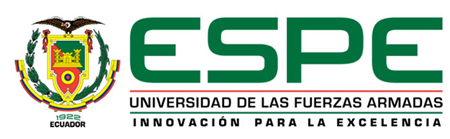 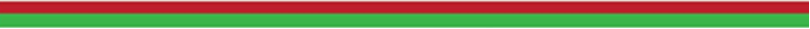 Estas pruebas se basan en los requerimientos de especificaciones.
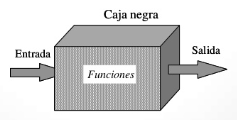 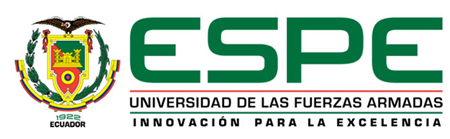 Introducción
Marco Teórico
Análisis y Diseño
Implementación
Presentación del Sistema
Conclusiones y Recomendaciones
AGENDA
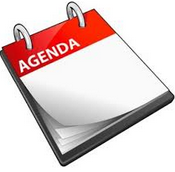 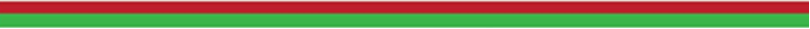 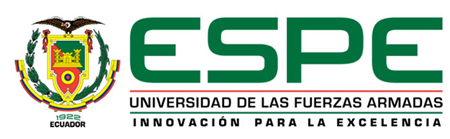 Introducción
Marco Teórico
Análisis y Diseño
Implementación
Presentación del Sistema
Conclusiones y Recomendaciones
AGENDA
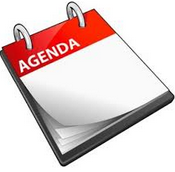 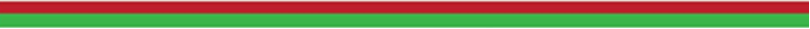 Conclusiones
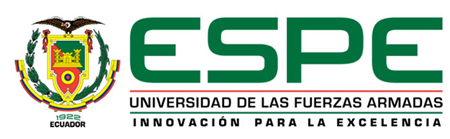 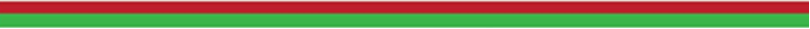 Al ser los casos de uso la especificación funcional, donde se establece con la cooperativa los límites de lo que se va a desarrollar y de lo que se espera del sistema, es muy importante que se tenga un buen nivel de detalle, sobre todo cuando la parte encargada de hacer el desarrollo, es externa a la cooperativa.

Para el sistema financiero cooperativista, es muy importante que los borrados de información sean a nivel lógico, pues el borrado físico causa pérdida de información y en caso que se necesite recuperar la información borrada se debe recuperar un backup (única alternativa); lo cual implica pérdida de tiempo, recursos en disco, y recursos humanos tanto en la recuperación de la información como en la revisión de la información recuperada.
Recomendaciones
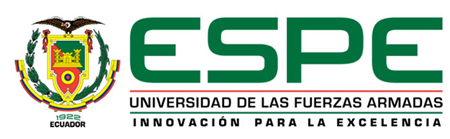 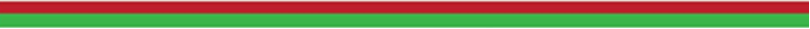 Se recomienda manejar una política adecuada de backups, que le permita a la cooperativa recuperar información frente a fallos en: el sistema informático, base de datos o comunicaciones. La técnica de backup y recovery adoptada por la cooperativa debe ser previamente probada, para asegurarse de que la información puede ser recuperada.

Se recomienda mantener una política adecuada de tunning a la base de datos, en la que se calendarice y ejecute periódicamente esta tarea; esto es con la finalidad de mantener un buen desempeño de las consultas a la base de datos, y de este modo garantizar una respuesta adecuada en el sistema informático, en lo que al tiempo se refiere.
FIN
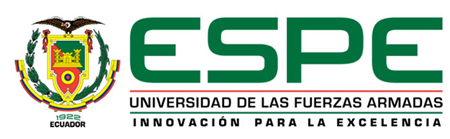 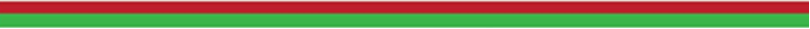 Gracias por la atención brindada.